TOÁN 4
Tập 1
Tuần 7
Bài 21: Hai đường thẳng vuông góc. Vẽ hai đường thẳng vuông góc - Tiết 2
Ấn để đến trang sách
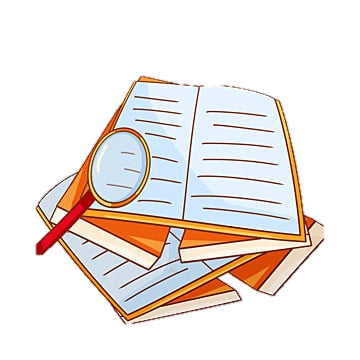 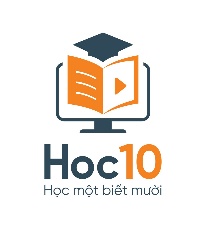 non
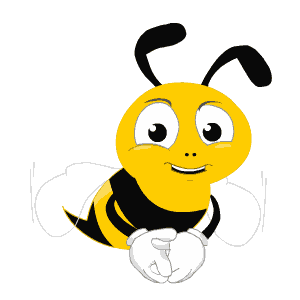 Ong
học
việc
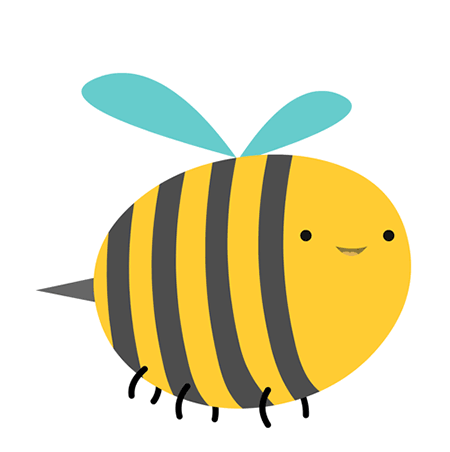 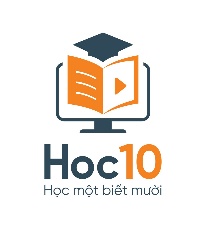 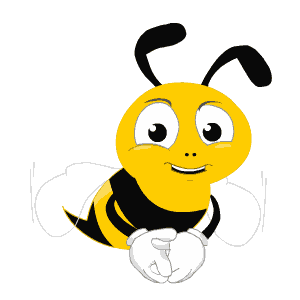 Câu 1: Góc vuông có số đo bằng
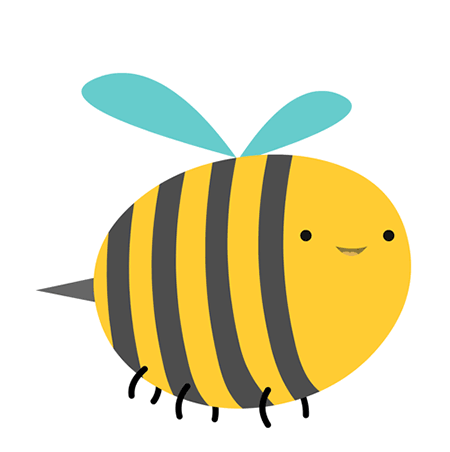 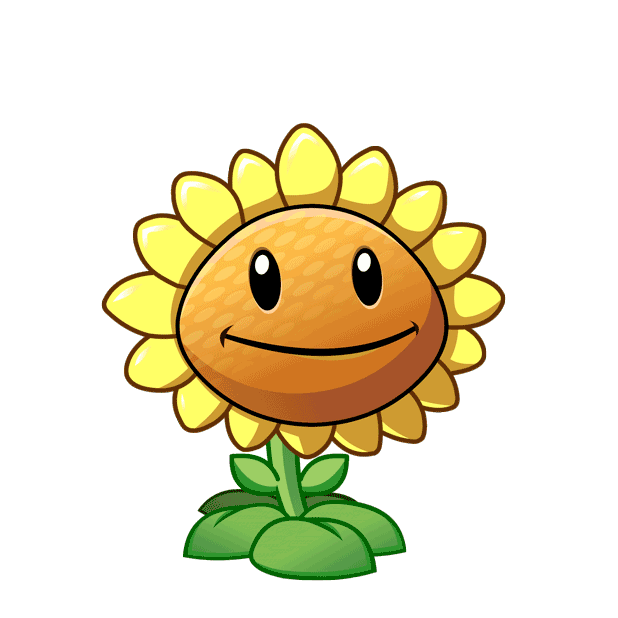 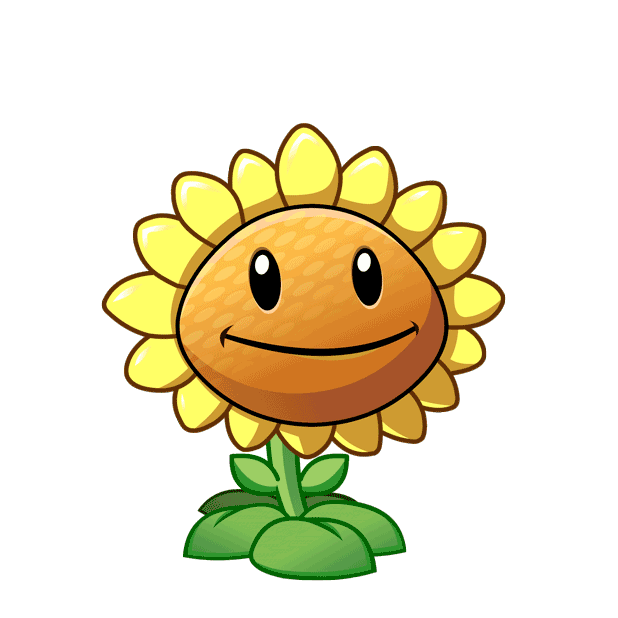 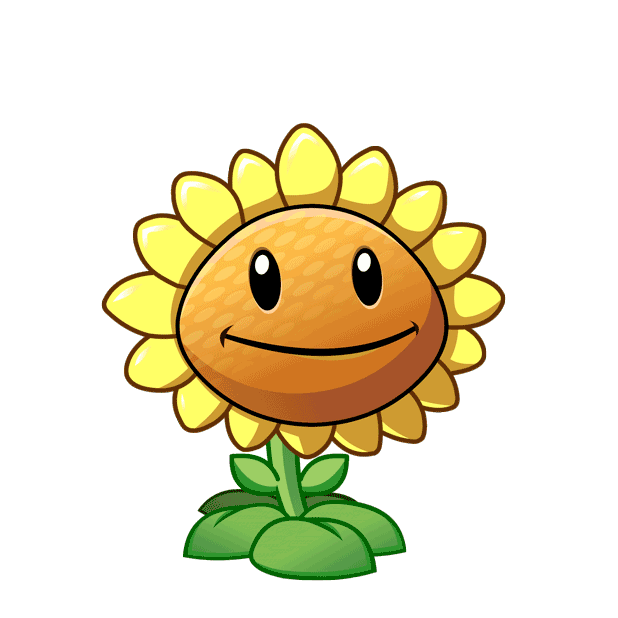 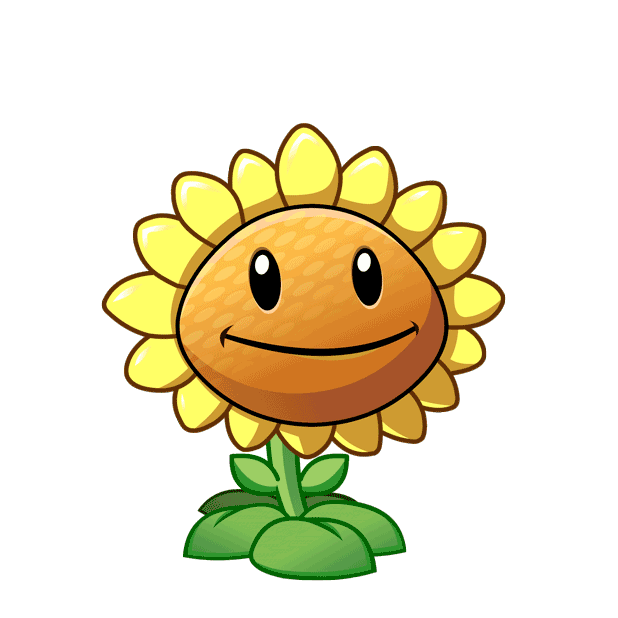 A. 90°.
B. 30°.
C. 180°.
D. 100°.
[Speaker Notes: Hướng dẫn GV click vào bông hoa tương ứng để chọn đáp án đúng.]
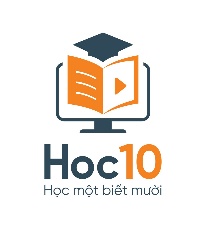 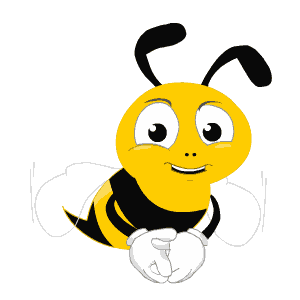 Câu 2: Hai đường thằng vuông góc với nhau tạo thành
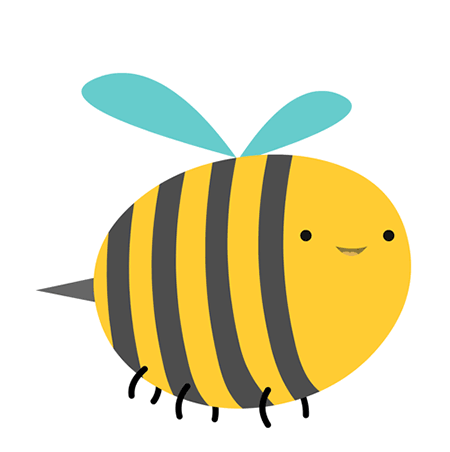 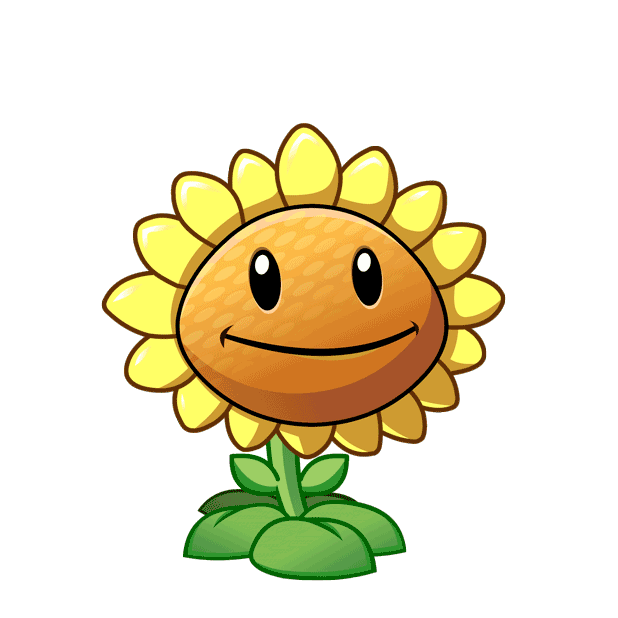 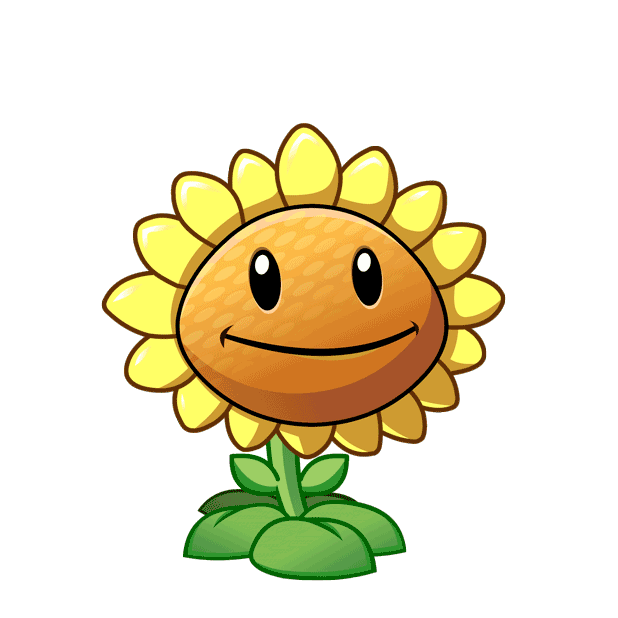 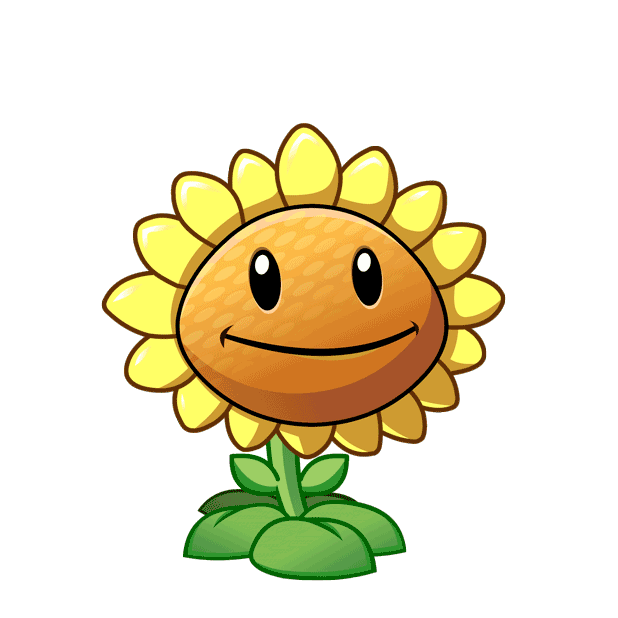 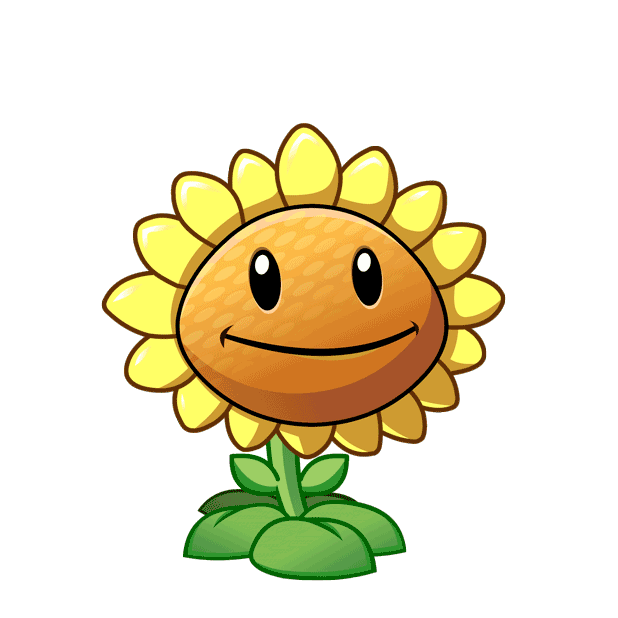 A. 1 góc vuông.
B. 2 góc vuông.
C. 3 góc vuông.
D. 4 góc vuông.
[Speaker Notes: Hướng dẫn GV click vào bông hoa tương ứng để chọn đáp án đúng.]
Ấn để đến trang sách
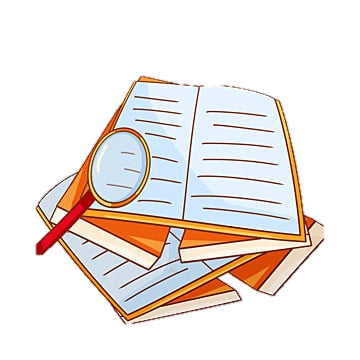 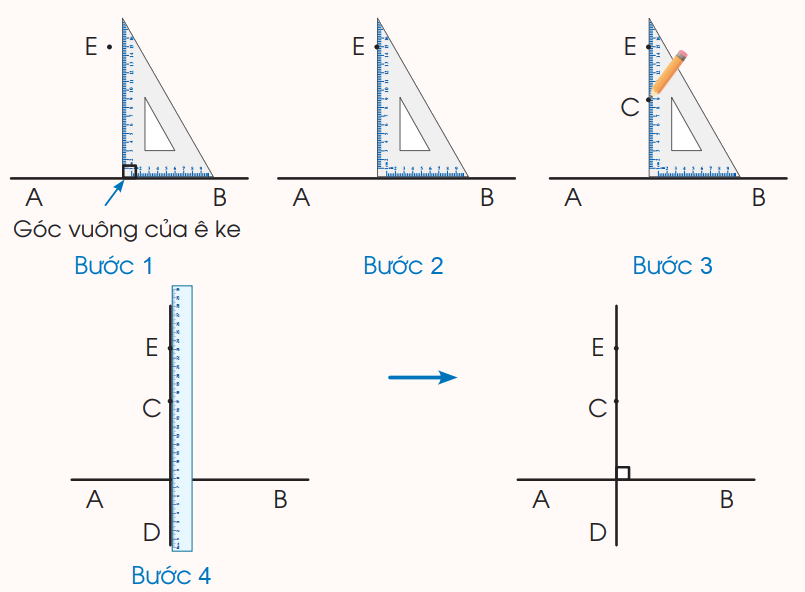 Vẽ hai đường thẳng vuông góc
Vẽ đường thẳng CD đi qua điểm E (điểm E không nằm trên đường thẳng AB) và vuông góc với đường thẳng AB.
Bước 1: Đặt ê ke sao cho một cạnh của ê ke nằm trên đường thẳng AB.
Bước 2: Dịch chuyển ê ke trên đường thẳng AB đến vị trí điểm E.
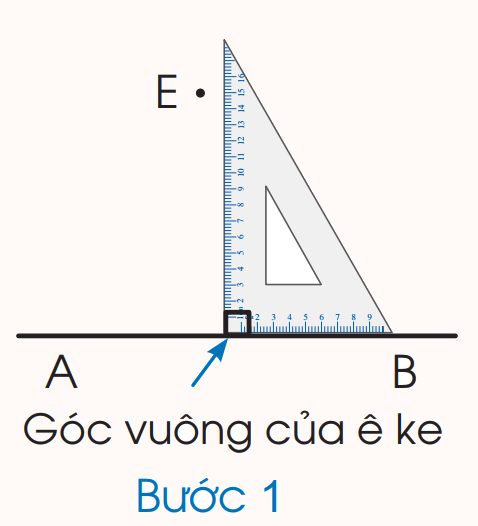 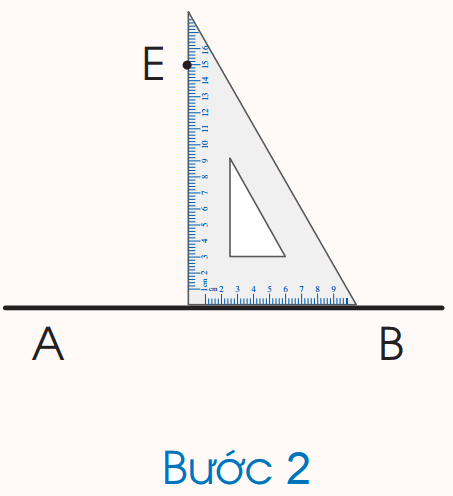 Bước 3: Chọn điểm C trên cạnh còn lại của ê ke.
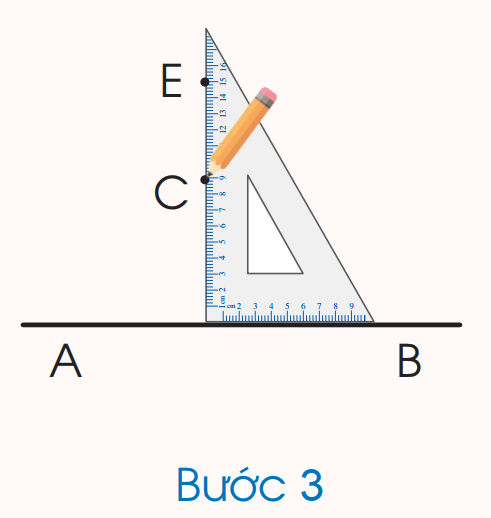 Bước 4: Dùng thước thẳng kẻ đường thẳng CE. Ta được đường thẳng CD đi qua điểm E và vuông góc với đường thẳng AB.
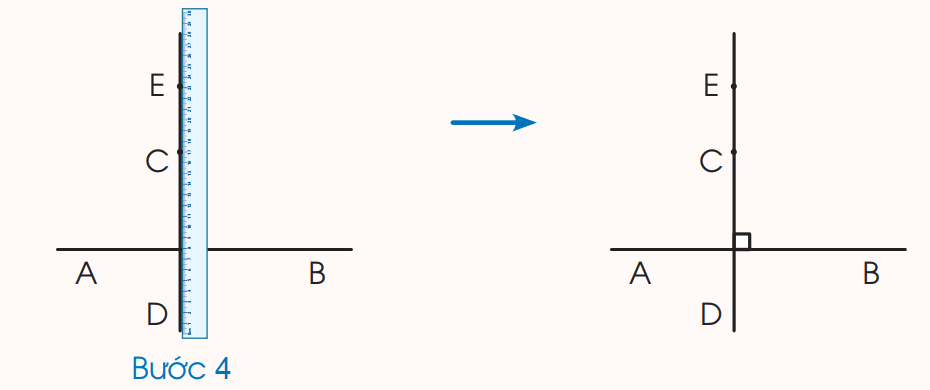 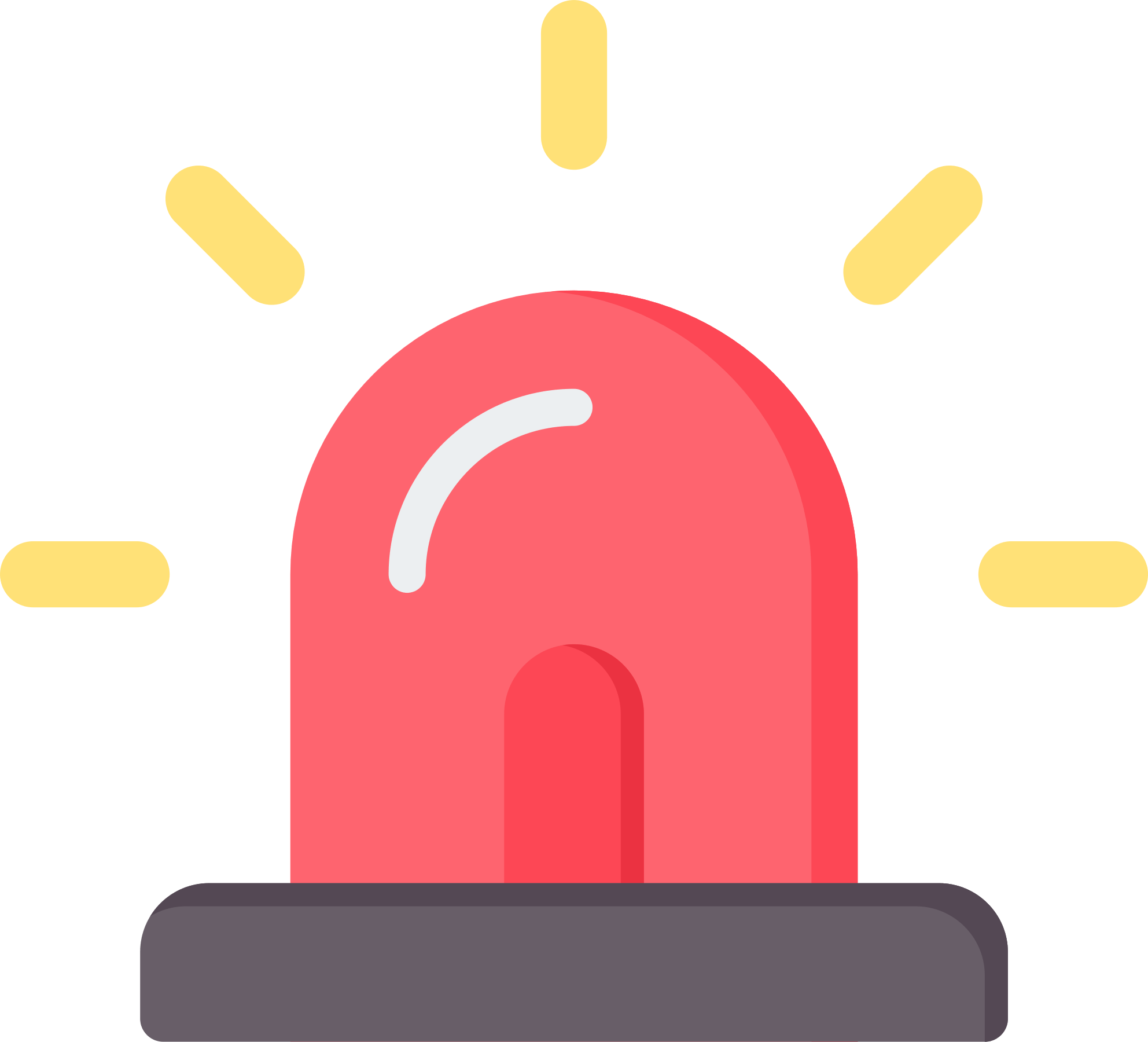 Chú ý: Khi E nằm trên đường thẳng AB, cách vẽ vẫn được thực hiện các bước tương tự.
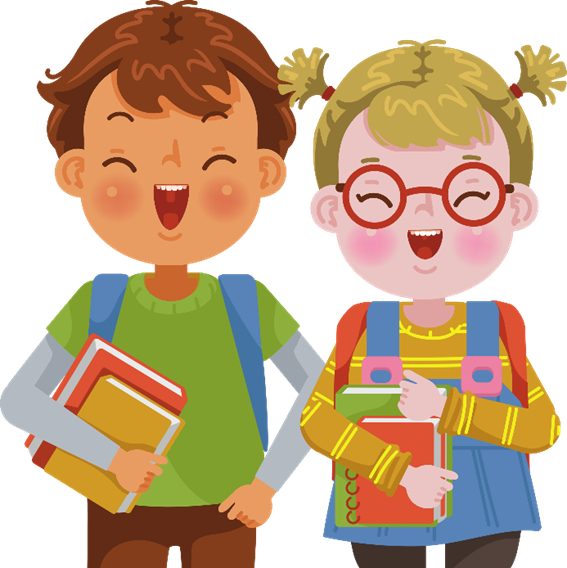 Giống nhau
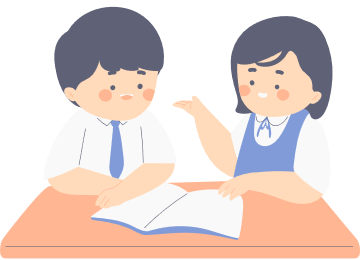 E
A
B
Ấn để đến trang sách
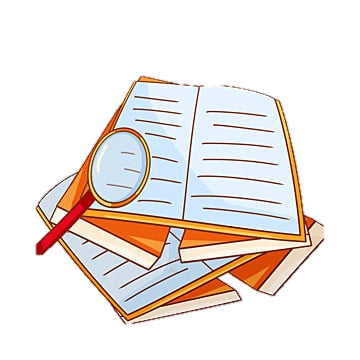 Bài tập 5 (SGK – tr52):
Vẽ đường thẳng PQ đi qua điểm X và vuông góc với đường
thẳng MN trong các trường hợp sau đây:
Q
P
a)                                                          b)
M
X
X
N
Q
P
N
M
Bài tập 5 (SGK – tr52):
Vẽ đường thẳng PQ đi qua điểm X và vuông góc với đường
thẳng MN trong các trường hợp sau đây:
c)                                                         d)
N
N
M
X
X
M
P
P
Q
Q
Bài tập 6 (SGK – tr53):
Vẽ hình theo mẫu sau:
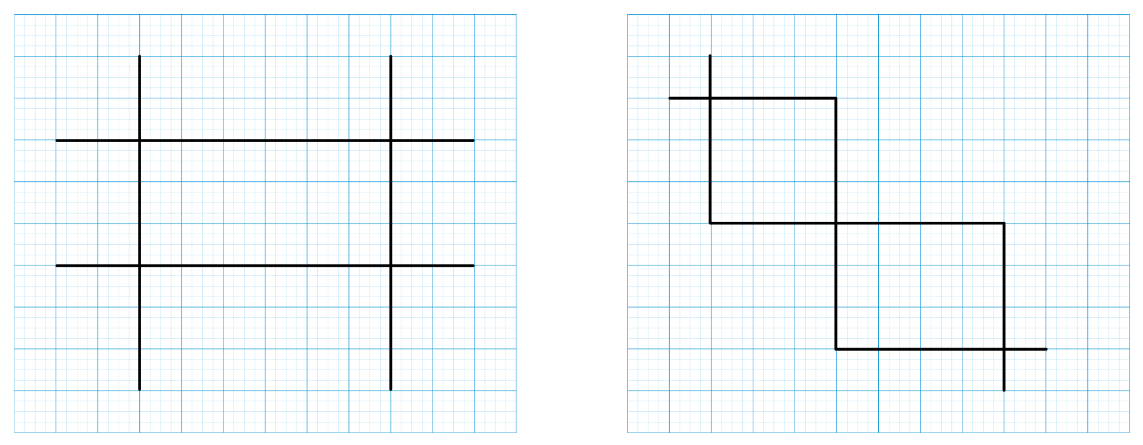 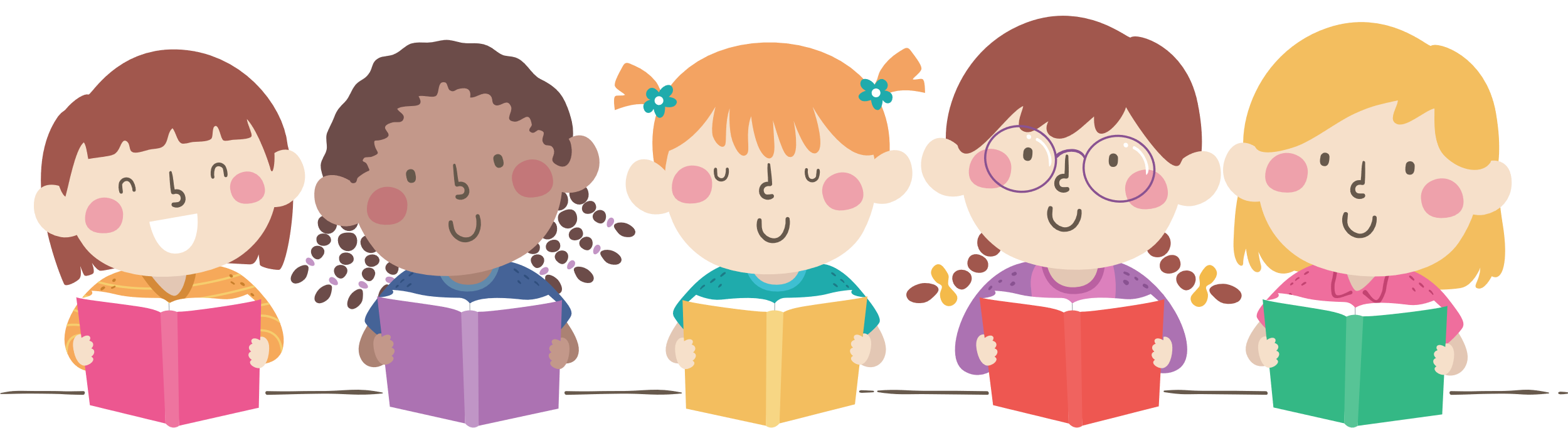 Ấn để đến trang sách
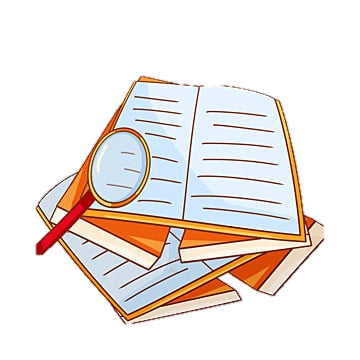 Bài tập 7 (SGK – tr53):
Kể một tình huống có vận dụng đường vuông góc trong cuộc sống mà em biết
Ví dụ: Để đo thành tích bật xa, người ta đo độ dài đường vuông
góc từ điểm tiếp đất gần nhất của cơ thể đến vạch xuất phát.
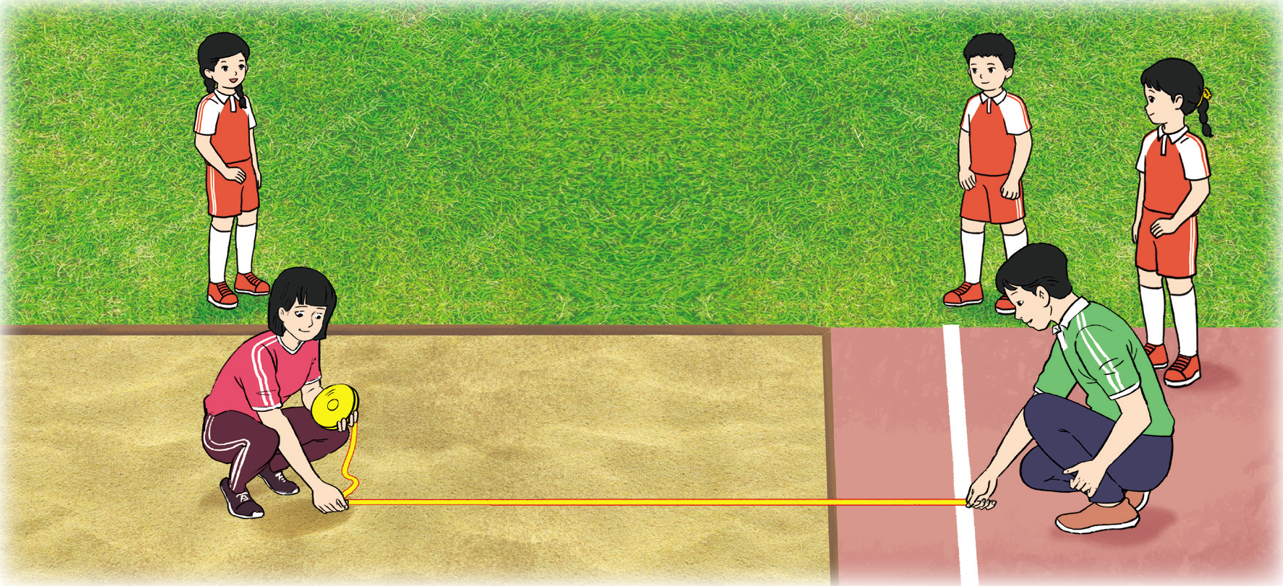 Bài tập 7 (SGK – tr53)
Ví dụ: Dây phơi quần áo vuông góc với hai trụ
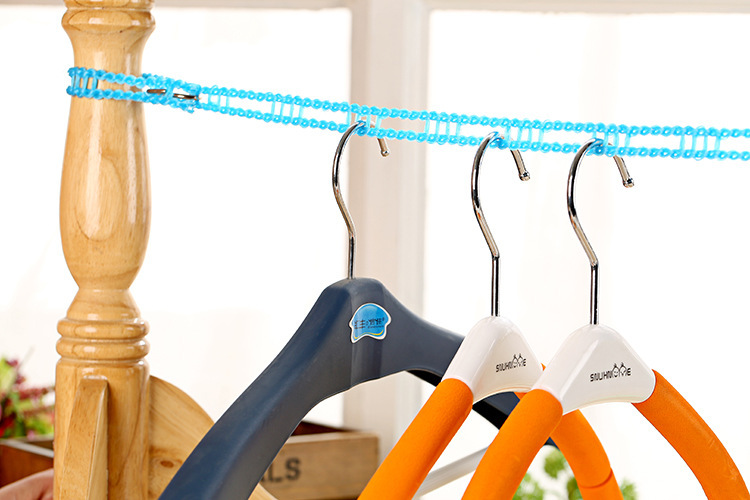 CỦNG CỐ, DẶN DÒ
Qua bài học hôm nay, em biết thêm được điều gì?
Ấn để đến trang sách
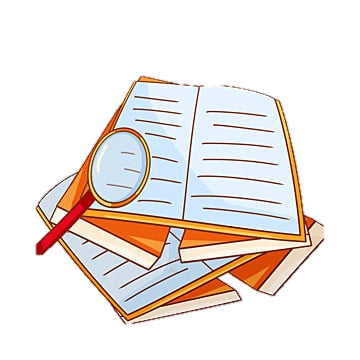 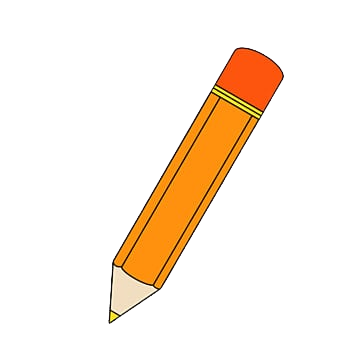 Ôn tập kiến thức đã học
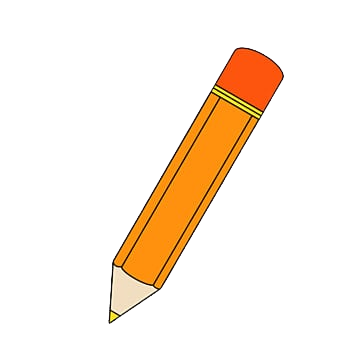 Hoàn thành bài tập trong VBT
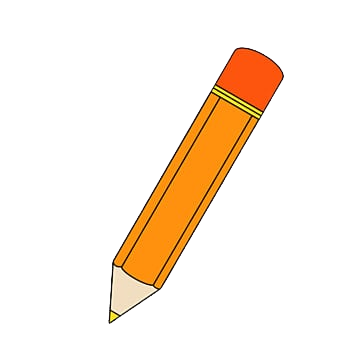 Đọc và chuẩn bị trước Bài 22:
Hai đường thẳng song song. 
Vẽ hai đường thẳng song song
Để kết nối cộng đồng giáo viên và nhận thêm nhiều tài liệu giảng dạy, 
mời quý thầy cô tham gia Group Facebook
theo đường link:
Hoc10 – Đồng hành cùng giáo viên tiểu học
Hoặc truy cập qua QR code
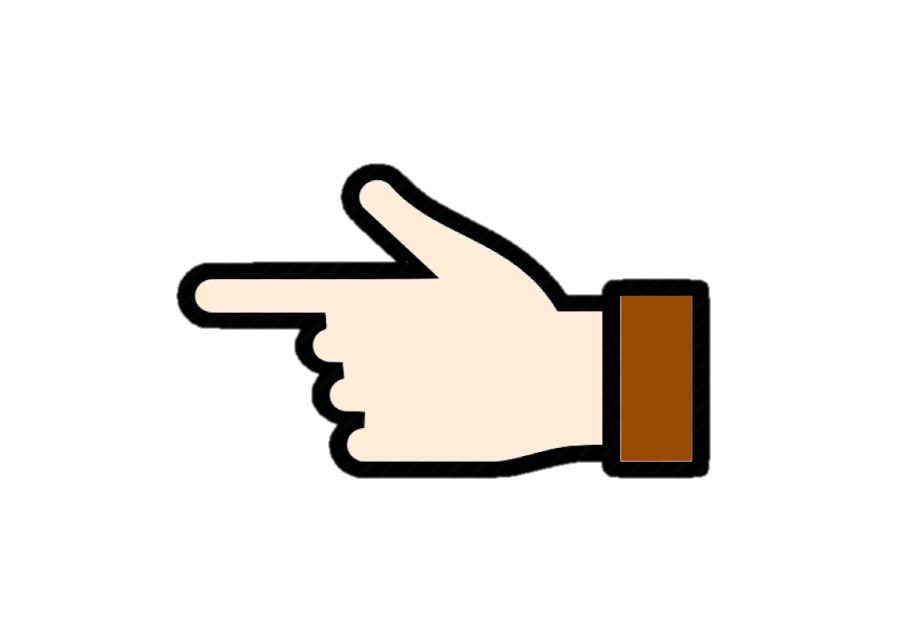 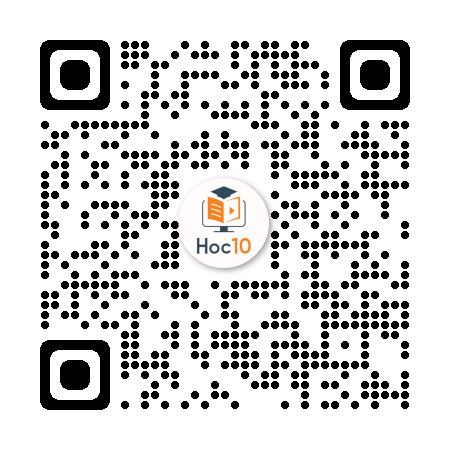